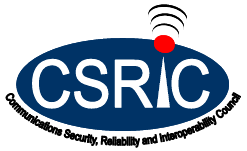 Working Group 1:Alert Originator Standard Operating Procedures Working Group Status Update
March 17, 2020


WG1 Chair, Craig Fugate, America’s Public Television Stations [APTS]
Working Group 1
(1) establishing and maintaining communications between industry stakeholders and alert originators
(2) developing and maintaining relationships between communications providers and alert originators that can readily leveraged during emergencies
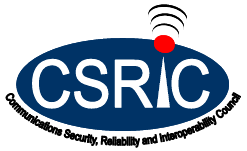 2
Working Group 1
(3) measures to establish redundant and effective lines of communication with key stakeholders during emergencies, including Government Emergency Telecommunications Service (GETS) and the Wireless Priority Service (WPS)
(4) the important elements that should be included in alert messages that that retract or correct false alerts.
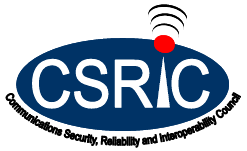 3
Working Group 1: Status
Subgroup 1 & Subgroup 2
We are keeping the tasks separate but have combined the sub working groups.
The focus is both is improving communications between Alert Originators and Industry Stakeholders.
Day to Day Operations, regular schedule engagements
Activation of the System, who to call in the event of a false alert, or other unintended consequences
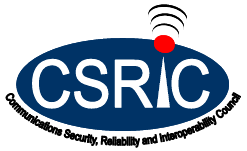 4
Working Group 1: Status
Subgroup 3
Establishing multiple methods to access information before, during, and after an emergency, it is critical to establish multiple lines of communication with key industry stakeholders and partners to enable consistent messaging and align collaboration. 
Subgroup 4
 Prevention of false alerts 
Recovery from False Alert:  WEA and EAS will be addressed separately due to differences in protocols
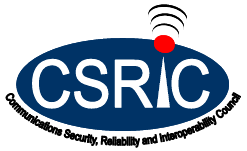 5
Working Group 1: Deliverables/Schedule
Report 1
Report on Standard Operating Procedures for Emergency Alerting Communications – September 2020
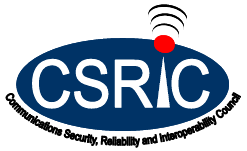 6